Com Cal – Hfdst. 1 Omzet en winst
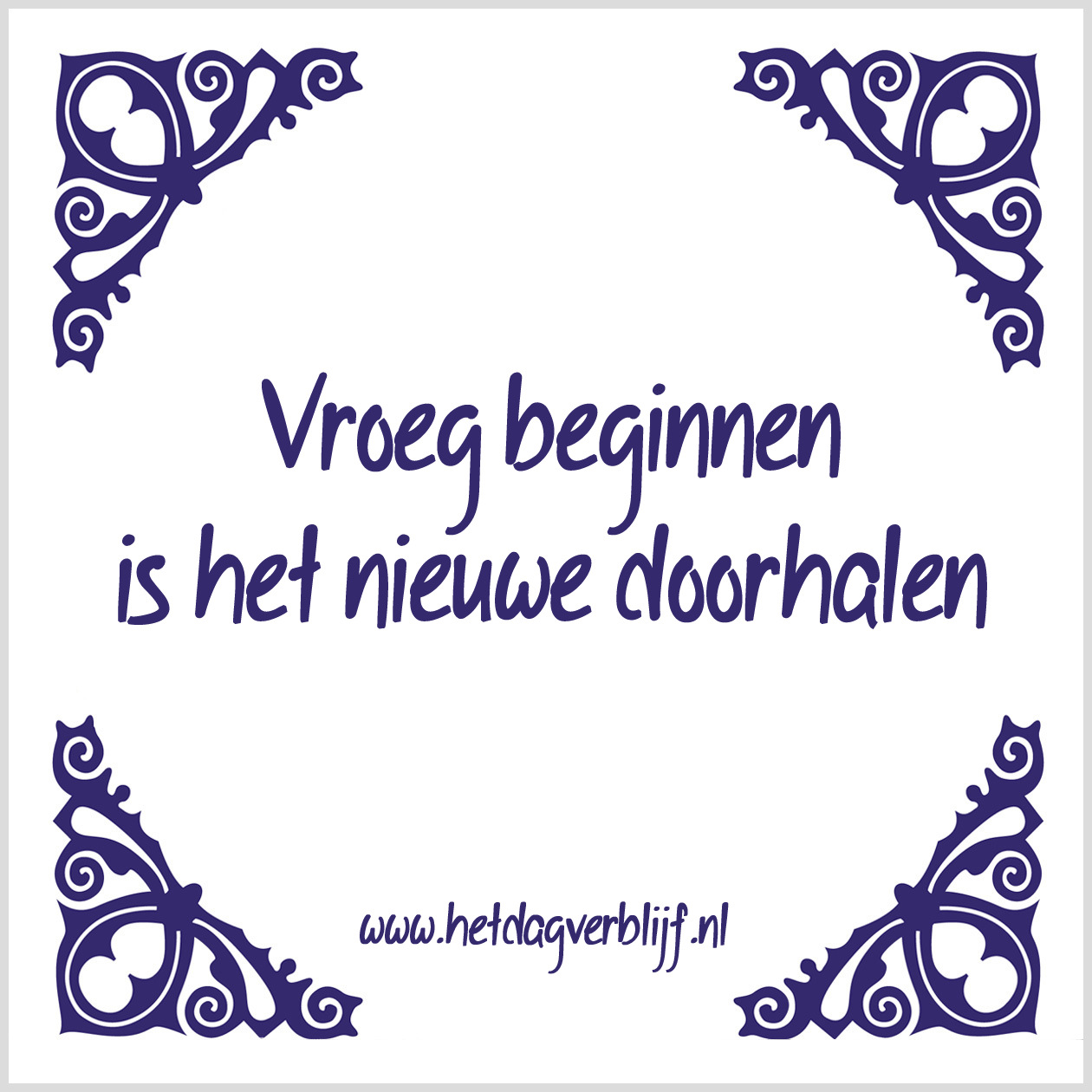 Com Cal – Hfdst. 1 Omzet en winst
Terugblik vorige les
Huiswerk behandelen
Leerdoelen
Oefenen
Afsluiting les en vooruitblik next lesson
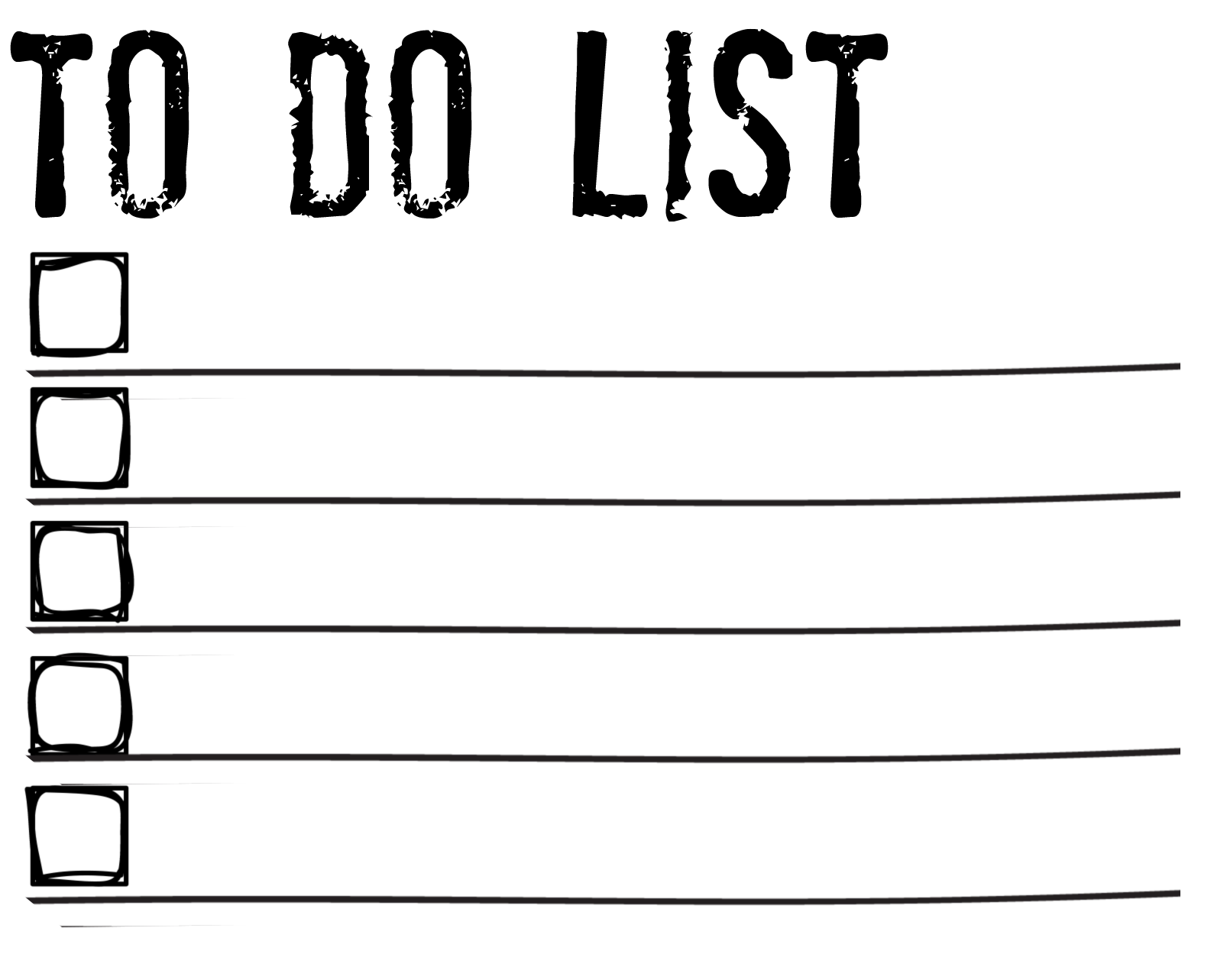 Deze foto van Onbekende auteur is gelicentieerd onder CC BY-NC
Com Cal – Hfdst. 1 Omzet en winst
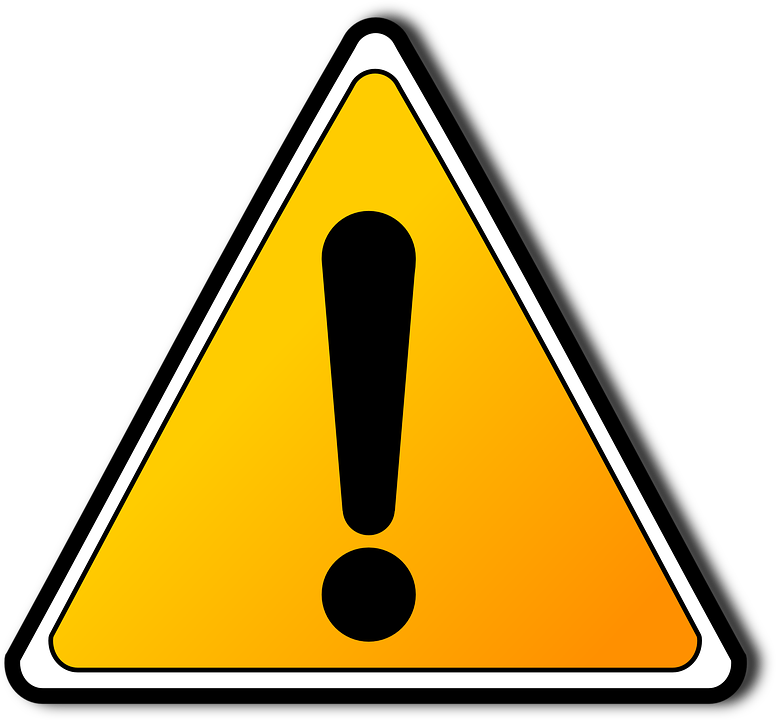 1.4 Inkopen
Korting op het gewicht
Bruto gewicht
100%
500 kilo
Tarra
5%
25 kilo
Netto gewicht
95%
475 kilo
[Speaker Notes: Herstel van eerdere fout met bruto- en netto gewichten.]
Com Cal – Hfdst. 1 Omzet en winst
Leerdoelen:
Na de les hebben we inzicht in:
Bruto-omzet berekenen
Netto-omzet berekenen
Kortingen over de omzet
Verschillende kortingen
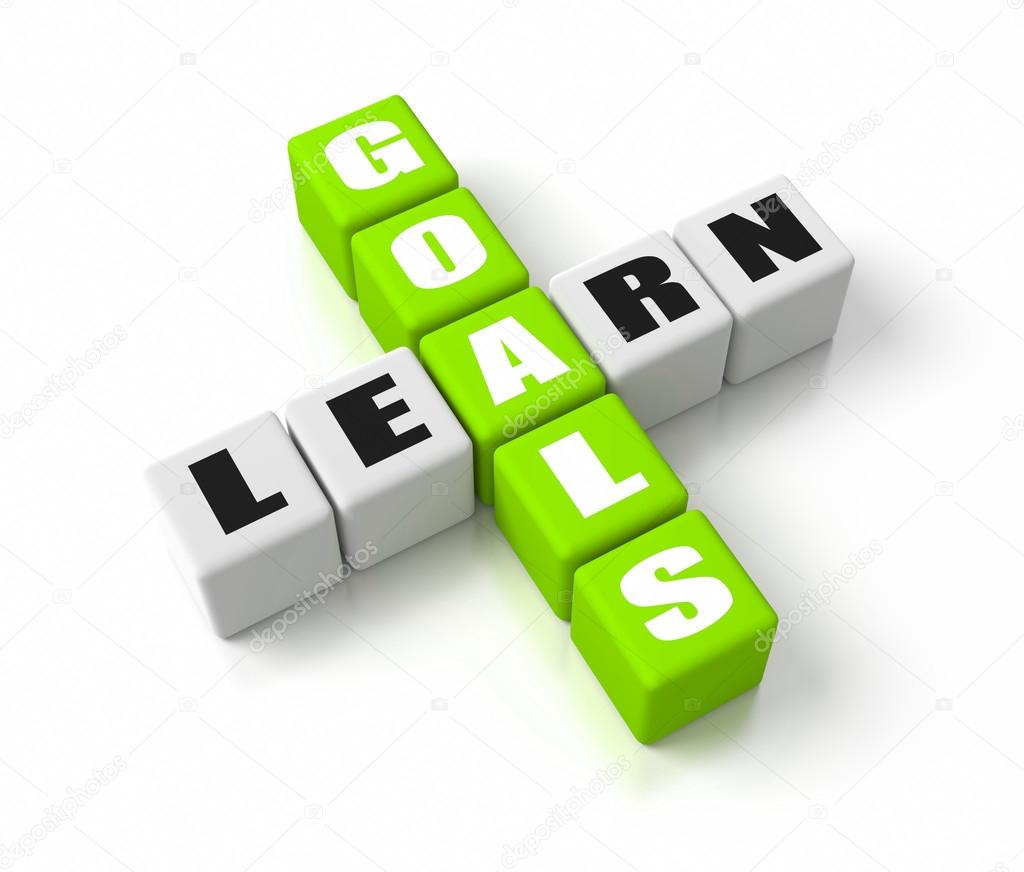 Com Cal – Hfdst. 1 Omzet en winst
1.5 Omzet
Omzet = Opbrengst van de verkopen
Berekenen omzet = Afzet(q) x prijs per stuk (p)
Prijs per stuk zonder korting = bruto verkoopprijs
netto verkoopprijs
Prijs per stuk met korting =
Bruto-
omzet
bruto verkoopprijs
Afzet
netto verkoopprijs
Netto-
omzet
Afzet
Com Cal – Hfdst. 1 Omzet en winst
1.5 Omzet
Bouwstenen verkoopprijs
Bouwstenen omzet
Brutoverkoop-prijs
Bruto-omzet
100%
100%
2%
2%
Korting
Korting
Nettoverkoopprijs
Netto-omzet
98%
98%
Com Cal – Hfdst. 1 Omzet en winst
Kortingen
Kortingen zijn er in verschillende vormen:
rabat, standaard korting
actiekorting of promotiekorting
korting vooruitbetaling
korting jaarbetaling
kwantum korting, korting bij afname van grote hoeveelheid
bonuskorting, afzetvergoeding of omzetbonus, korting als er gedurende een periode (vaak 1 jaar) een bepaalde afname is gedaan
klantkorting, korting per specifieke klant
staffelkorting, korting die oploopt als je meer producten afneemt
Com Cal – Hfdst. 1 Omzet en winst
Voorbeeld 1
Accountmanager Richard verkoopt aan het Albeda 20 printers met een catalogusprijs van € 1080,-- per stuk. Met het Albeda heeft hij afgesproken dat ze een korting krijgen van 6%.

Bereken de bruto-omzet
Bereken de netto-omzet
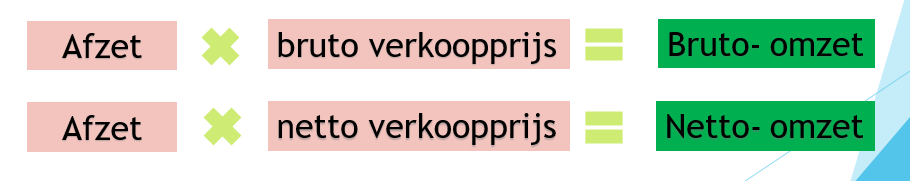 Uitwerking a
Bruto-omzet = Afzet x bruto verkoopprijs = 20 x € 1080 = € 21.600.--
Uitwerking b
Netto-omzet = Afzet x netto verkoopprijs 
Netto verkoopprijs = € 1080 – 6% = € 1080 / 100 x 94 = € 1015,20
Netto-omzet = 20 x € 1015,20 = € 20.304.—
of
De korting is 6% van € 21.600 (bruto-omzet) = € 1.296,--
Netto-omzet is dan € 21.600 - € 1296 = € 21.304
Com Cal – Hfdst. 1 Omzet en winst
BTW
Over de verkopen is elke onderneming verplicht om btw in rekening te brengen.
Netto-omzet + BTW = omzet inclusief btw
100%
Bruto-omzet
2%
Korting
98%
Netto-omzet
100%
Netto-omzet
9%/21%
BTW
Omzet incl btw
109%/121%
Com Cal – Hfdst. 1 Omzet en winst
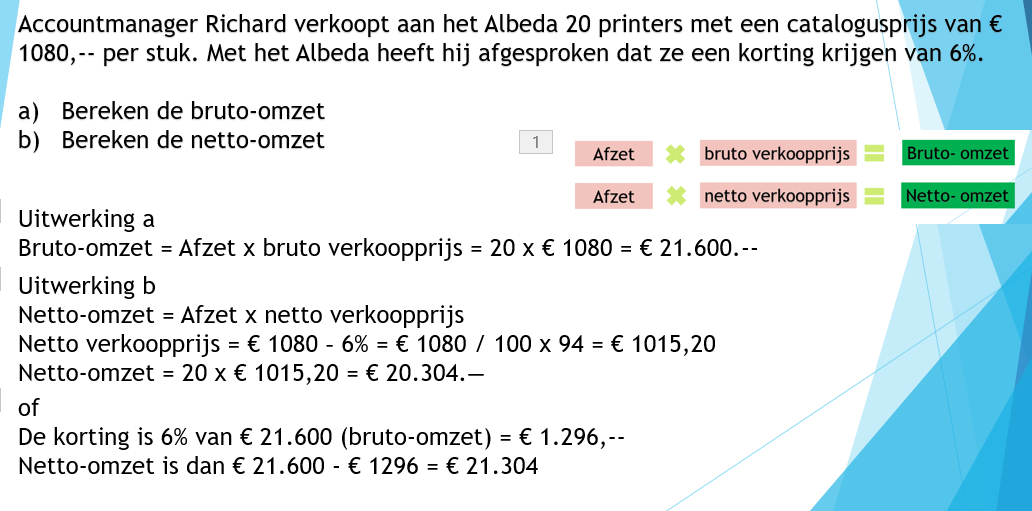 Voorbeeld 1
100%
€ 21.600
Bruto-omzet
6%
€   1.296
Korting
€ 21.304
94%
Netto-omzet
€ 21.304
100%
Netto-omzet
21%
€  4.473,84
BTW
Omzet incl btw
121%
€ 25.777,84
[Speaker Notes: Uitleg hierbij is dat als je een aantal gegevens hebt het een kwestie is van invullen en goed doorrekenen.
Als je teruggaat rekenen vanaf de omzet incl btw ligt het gevaar dat je netto-omzet bij het berekene. van de korting en bruto omzet ook op 100% stelt. Dit even verduidelijken als is het maar ter info .]
Com Cal – Hfdst. 1 Omzet en winst
Voorbeeld 2
Rik verkoopt 75 telefoons voor verkoopprijs inclusief btw van €302,50. Het btw-tarief is 21%

Bereken de omzet inclusief btw
Bereken de omzet
Uitwerking a
Omzet inclusief btw = 75 x 302,50 = € 22.687,50
Uitwerking b – invullen wat je weet
(22.687,50 / 121) x 100
Omzet
€ 18.750,00
100%
21%
BTW
€   3.937,50
(22.687,50 / 121) x 21
Omzet inclusief btw
121%
€ 22.687,50
Com Cal – Hfdst. 1 Omzet en winst
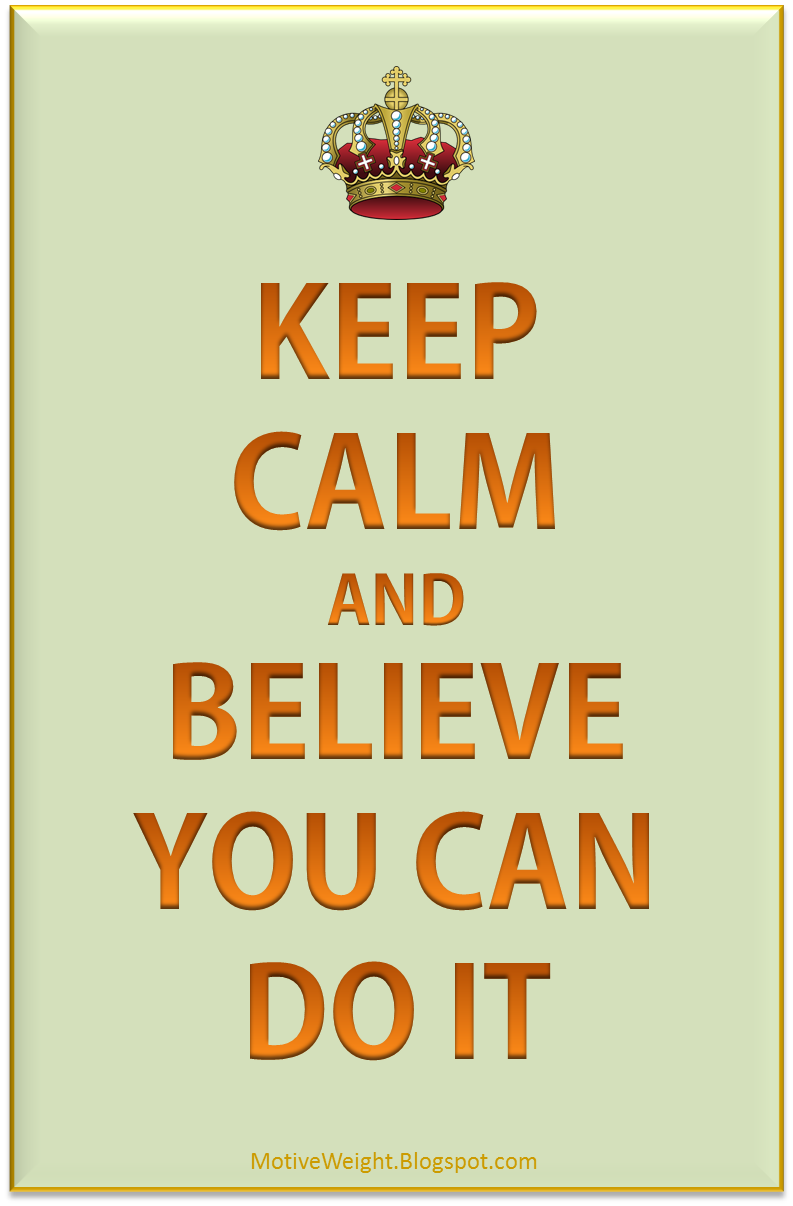 Oefenen

Voor 01-10-19
Opgave 45 t/m 61
Com Cal – Hfdst. 1 Omzet en winst
Afsluiting les en vooruitblik next lesson
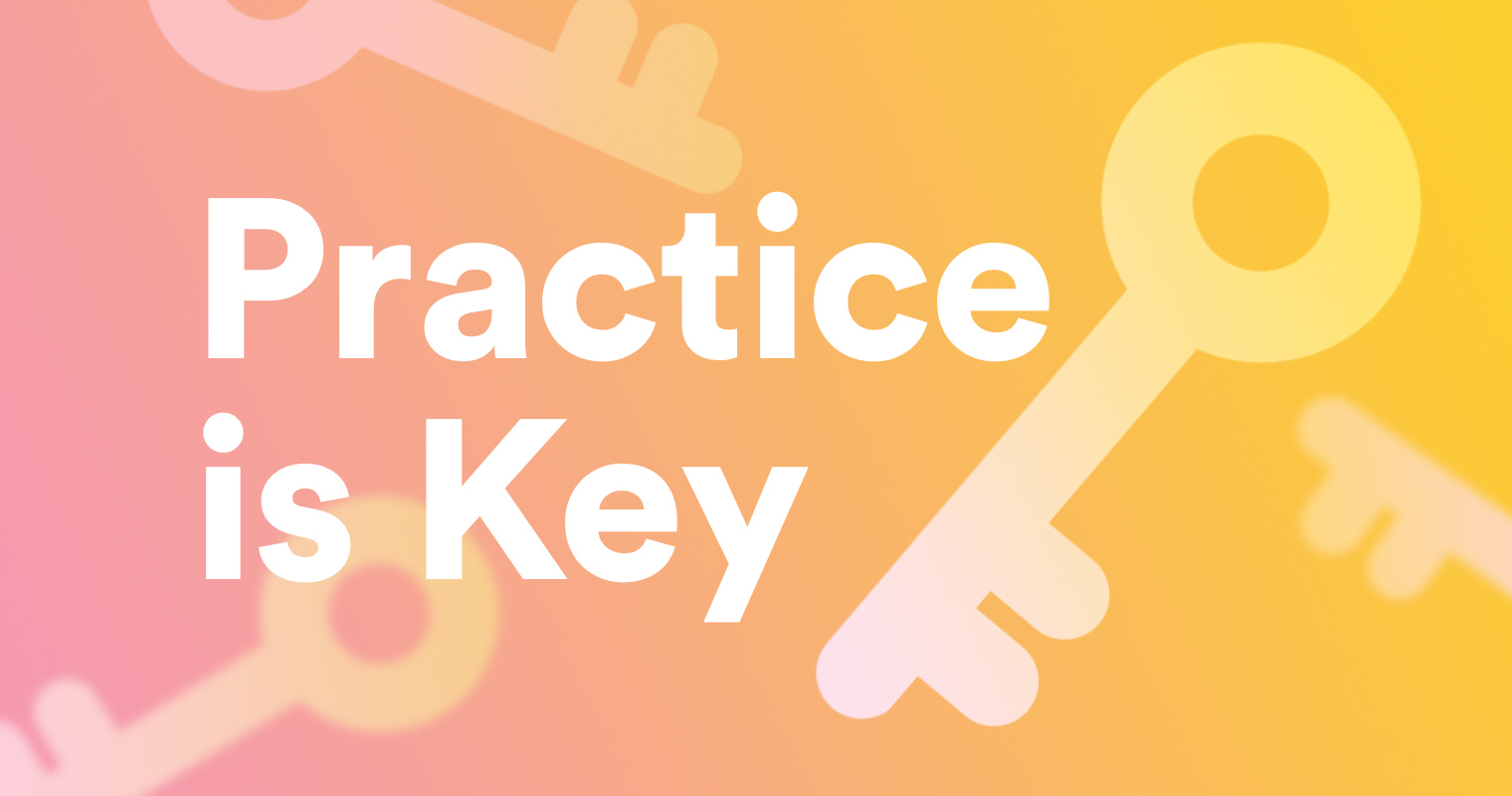 Vandaag hebben we het gehad over
Para 5 omzet en korting over de omzet 


Volgende les 
Start paragraaf 1.6 IWO

Huiswerk zijn de opgaven. Alles via classroom